Пріоритетні напрями виховної роботи у 2021-2022 навчальному році
Виховний процес має ґрунтуватися на загальнолюдських цінностях, культурних цінностях українського народу, цінностях громадянського суспільства, дотримання прав і свобод людини і громадянина та спрямовуватися на формування:
Відповідальних та чесних громадян; поваги та гідності, прав, свобод людини; нетерпимості до приниження честі та гідності людини, фізичного або психологічного насильства; патріотизму, поваги до державної мови та державних символів України, дбайливого ставлення до культурно-історичних цінностей, нематеріальної культурної спадщини Українського народу, усвідомленого обов'язку захищати суверенітет і територіальну цілісність України;
Усвідомленої потреби в дотриманні Конституції та законів України, нетерпимості до їх порушення, проявів корупції та порушень академічної доброчесності;
Громадянської культури та культури демократії;
Культури та навичок здорового способу життя, екологічної культури і дбайливого ставлення до довкілля;
Прагнення до утвердження довіри , миру, злагоди між усіма народами; почуттів доброти, милосердя, толерантності, турботи, шанобливого ставлення до сім'ї;
 культури свободи та самодисципліни, відповідальності за своє життя, сміливості та реалізації творчого потенціалу як невід'ємних складників становлення особистості.
Нормативна база виховання:
Конституція України;
- Конвенція про права дитини (ратифікована Постановою ВР від 27.02.91
№ 789-XII);
Закони України:
- «Про освіту» від 05.09.2017 № 2145-VIII;
- «Про охорону дитинства» від 26.04.2001 № 2402-ІІІ;
- «Про інноваційну діяльність» від 04.07.2002 № 40-IV;
- «Про Загальнодержавну програму адаптації законодавства України до
законодавства Європейського Союзу» вiд 18.03.2004 № 1629-IV;
- «Про внесення змін до законодавчих актів з питань загальної середньої та
дошкільної освіти щодо організації навчально-виховного процесу» від
06.07.2010 № 2442-VI;
- «Про пріоритетні напрями інноваційної діяльності в Україні» від
08.09.2011 № 3715-VI;
Нормативна база виховання:
- «Про протидію торгівлі людьми» від 20.09.2011 № 3739-VI;
- «Про правовий статус та вшанування пам’яті борців за незалежність
України у XX столітті» від 09.04.2015 № 314-VIII;
- «Про увічнення перемоги над нацизмом у Другій світовій війні 1939-1945 років» від 09.04.2015 № 315-VIII;
- «Про засудження комуністичного та національно-соціалістичного
(нацистського) тоталітарних режимів в Україні та заборону пропаганди їхньої символіки» від 09.04.2015 № 317-VIII;
- «Про запобігання та протидію домашньому насильству» від 07.12.2017
№ 2229-VIII;
- Указ Президента України від 13 травня 2019 № 286/2019 «Про Стратегію
національно-патріотичного виховання»;
- Наказ Міністерства освіти і науки України від 29 липня 2019 № 1038 «Про внесення змін до наказу Міністерства освіти і науки України від 16.06.2015 р. №641»;
Завдання педагогічної спільноти:
Виховання у здобувачів освіти любові до рідної Батьківщини
Формування якостей громадянина-патріота України
Створення безпечного освітнього середовища
Державна цільова соціальна програма національно-патріотичного виховання на період до 2025року
Метою програми є удосконалення та розвиток цілісної загальнодержавної політики національно-патріотичного виховання шляхом формування та утвердження української громадянської ідентичності на основі єдиних суспільно-державних цінностей і загальнолюдських цінностей, принципів любові і гордості за власну державу, її історію, мову, культуру, здобутки та досягнення у сфері науки, спорту, готовність до захисту державної незалежності і територіальної цілісності України, усвідомлення громадянського обов'язку із розвитку успішної країни та забезпечення власного благополуччя в ній.
Державна цільова соціальна програма національно-патріотичного виховання на період до 2025року
Пріоритетні завдання:
формування української громадянської ідентичності -  здійснення заходів, спрямованих на впровадження суспільно-державних (національних) цінностей;
Військово-патріотичне виховання – здійснення заходів, спрямованих на формування у громадян готовності до захисту України;
Формування науково-методологічних і методичних засад національно-патріотичного виховання – здійснення заходів, спрямованих на розвиток цілісної загальнодержавної політики;
Підтримка та співпраця органів державної влади та органів місцевого самоврядування з інститутами громадянського суспільстващодо національно-патріотичного виховання.
Виховне середовище ЗЗСО та виховний простір сучасного здобувача освіти
Національно-патріотичне виховання
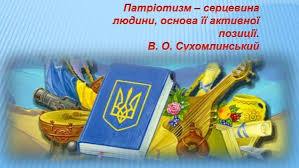 Виховне середовище ЗЗСО та виховний простір сучасного здобувача освіти
Формування в дітей та учнівської молоді ціннісних життєвих навичок, профілактики булінгу(цькування), кримінальних правопорушень, вживання наркотичних та психотропних речовин та запобігання торгівлі людьми
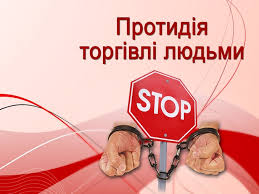 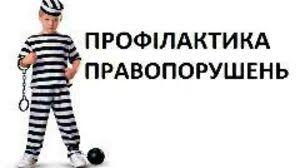 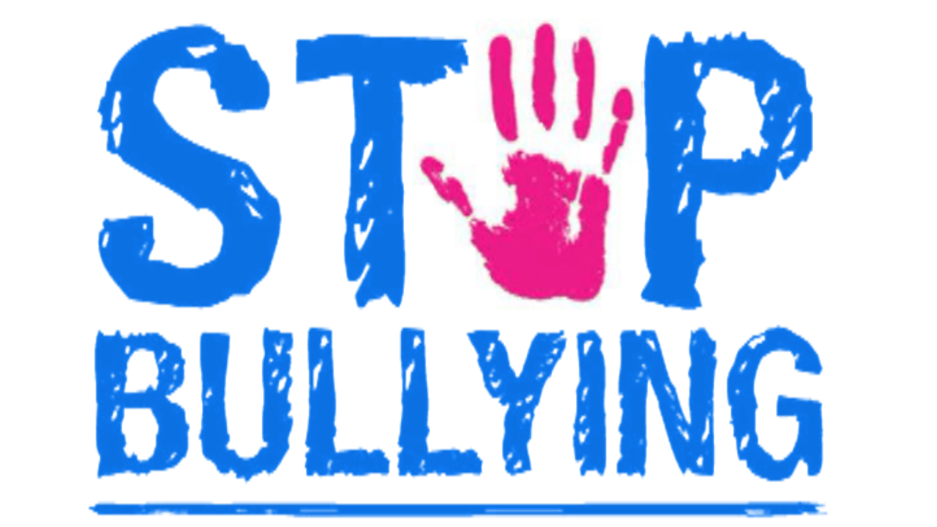 Виховне середовище ЗЗСО та виховний простір сучасного здобувача освіти
Формування критичного,креативного і піклувального мислення в здобувачів освіти
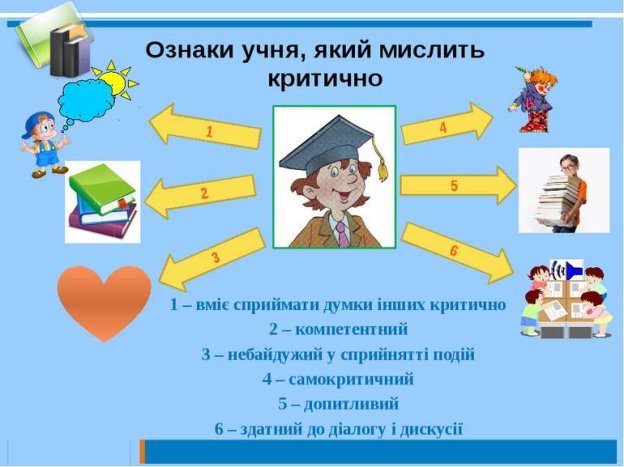 Виховне середовище ЗЗСО та виховний простір сучасного здобувача освіти
Духовність і мораль як базові цінності виховання
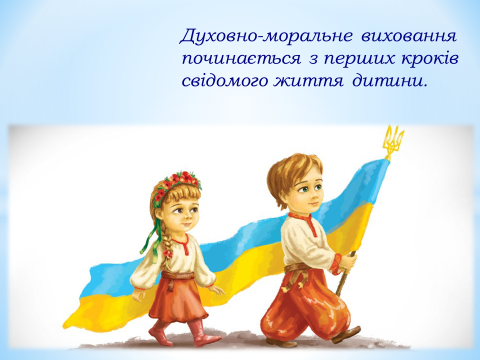 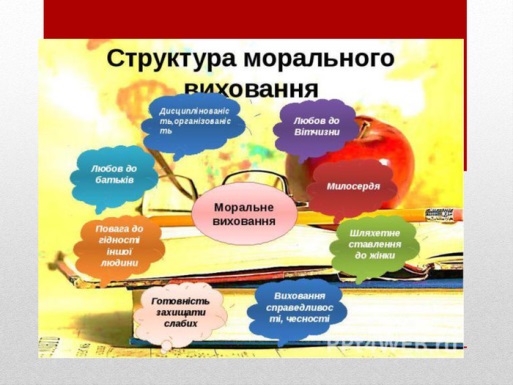 Сучасні пріоритети організації освітньо-виховного процесу в школі:
Дитиноцентризм
Визнання цінності дитинства
Радість пізнання
Презумпція талановитості дитини. Запобігання соціальному розшаруванню
Розвиток особистості та умов для її формування
Плекання здоров'я учнів
Безпека